الجوارح 
والسنوريات
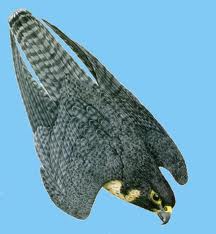 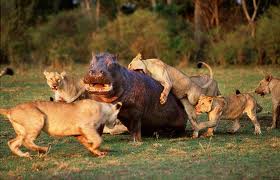 التوازن البيئى
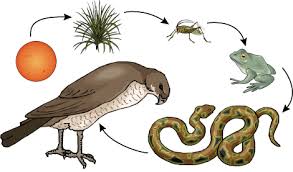 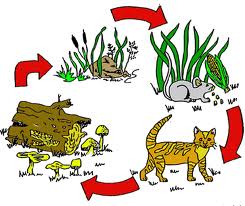 الجوارح 
(274 فصيلة )
البزاة والبواشق
النسور
الصقور
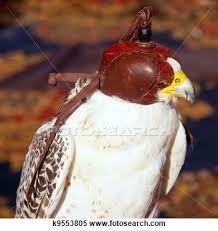 الرخم
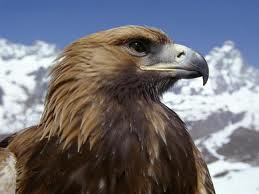 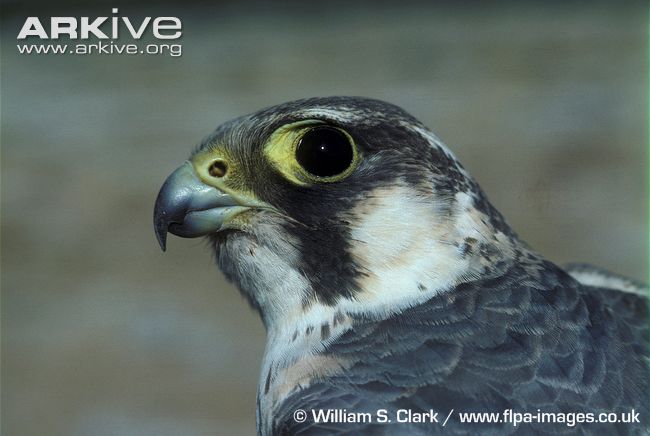 الحداة
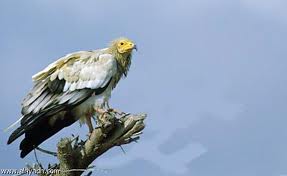 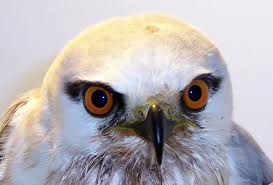 النسور
النسر الذهبى

الوصف
مكان العيش
النظام الغذائى
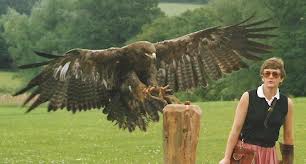 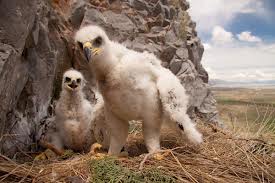 التكاثر
الهجرة 
خطر الانقراض
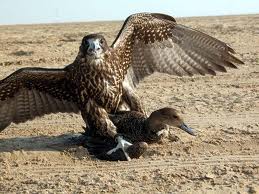 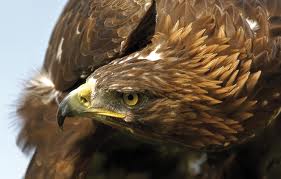 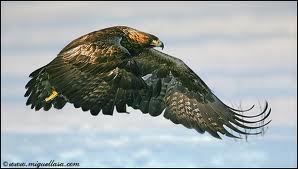 الحداة

البوما الثلجبة 

مكان العيش 
الوصف 
النظام الغذائى
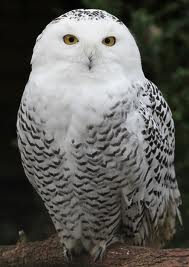 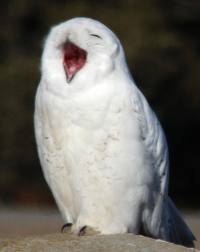 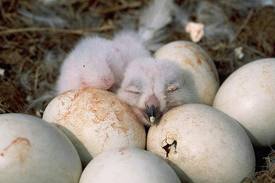 التكاثر
 

خطر الانقراض
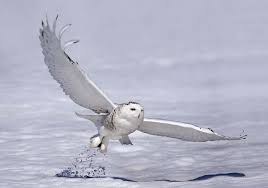 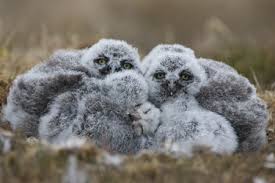 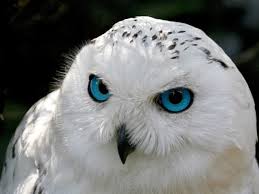 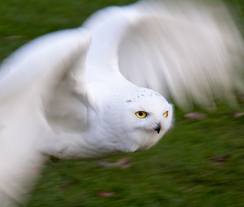 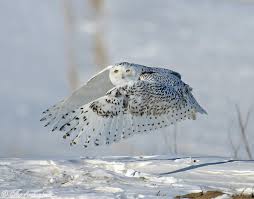 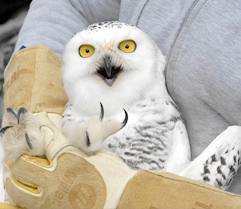 السنوريات 
(41 نوعا )
القططية
الكوجر (الاسد الاميركى )
القطط المنزلية
 الفهد الصياد
دات السيفية
السمايلادن
النمرية 
الاسود 
النمور
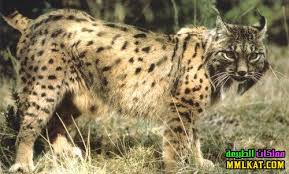 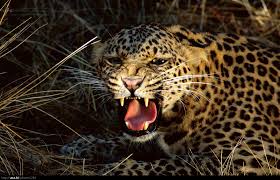 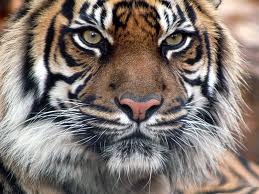 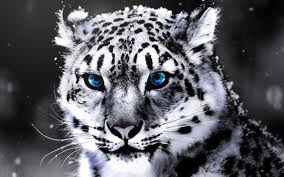 الفصيلة النمرية

النمر الابيض

مكان العيش
الوصف 
النظام الغذائى
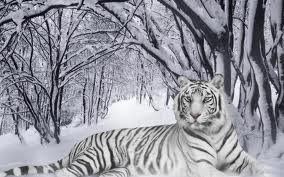 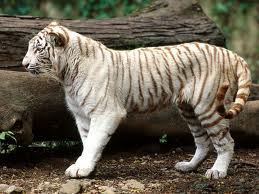 التكاثر 

خطر الانقراض
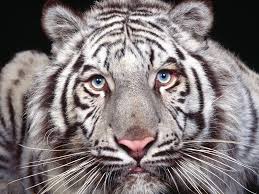 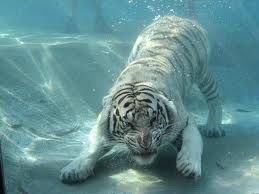 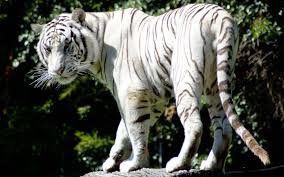 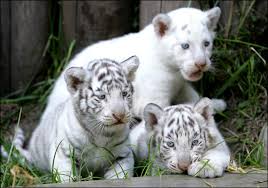 الفصيلة القططية

الفهد الصياد

مكان العيش 

الوصف

النظام الغذائى
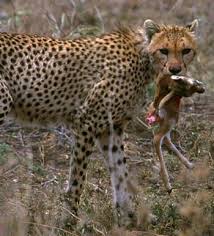 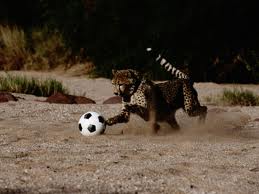 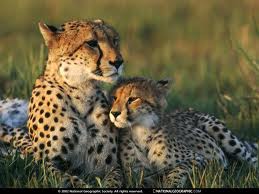 التكاثر

خطر الانقراض
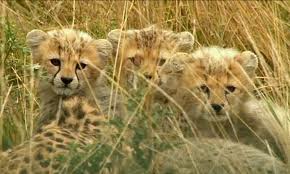 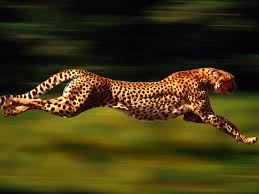 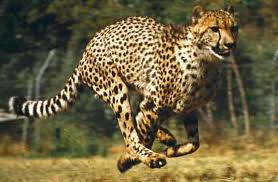 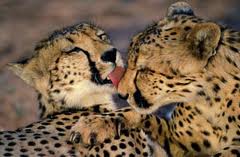 مصادر 
www.baldeagleinfo.com/eagle\eagle7.html
Members.triod.com
Tigra_16
شكر خاص

يحيى حسن 

احمد حسن
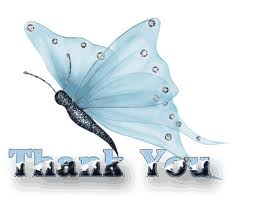